Lecture Slides for
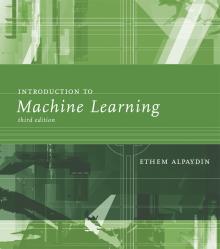 INTRODUCTION TO Machine Learning3rd Edition
ETHEM ALPAYDIN
© The MIT Press, 2014

alpaydin@boun.edu.tr
http://www.cmpe.boun.edu.tr/~ethem/i2ml3e
CHAPTER 3:Bayesian Decision Theory
Probability and Inference
3
Result of tossing a coin is Î {Heads,Tails}
Random var X Î{1,0}
		Bernoulli: P {X=1} = poX (1 ‒ po)(1 ‒ X)
Sample: X = {xt }Nt =1
	Estimation: po = # {Heads}/#{Tosses} = ∑t xt / N
Prediction of next toss:
		Heads if po > ½, Tails otherwise
Classification
Credit scoring: Inputs are income and savings. 
		Output is low-risk vs high-risk
Input: x = [x1,x2]T ,Output: C Î {0,1}
Prediction:
4
Bayes’ Rule
5
prior
likelihood
posterior
evidence
Bayes’ Rule: K>2 Classes
6
Losses and Risks
Actions: αi  
Loss of αi when the state is Ck : λik 
Expected risk (Duda and Hart, 1973)
7
Losses and Risks: 0/1 Loss
8
For minimum risk, choose the most probable class
Losses and Risks: Reject
9
Different Losses and Reject
10
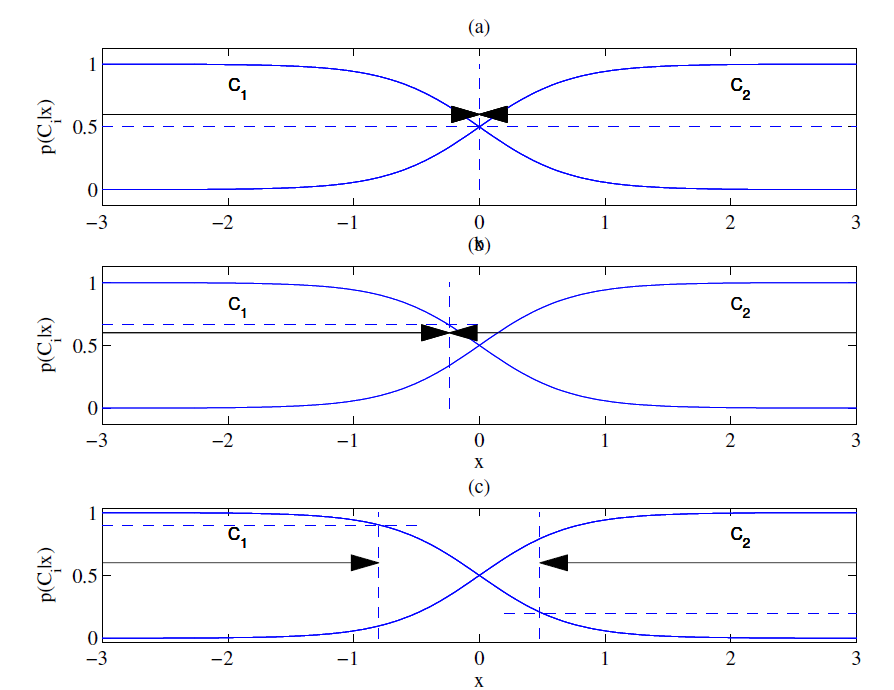 Equal losses
Unequal losses
With reject
Discriminant Functions
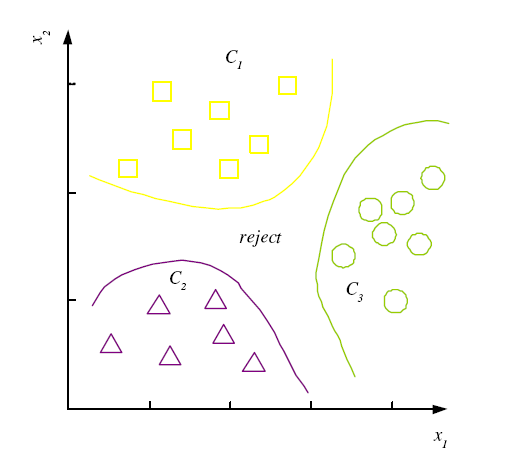 K decision regions R1,...,RK
11
K=2 Classes
Dichotomizer (K=2) vs Polychotomizer (K>2)
g(x) = g1(x) – g2(x)



Log odds:
12
Utility Theory
Prob of state k given exidence x: P (Sk|x)
Utility of αi when state is k: Uik
Expected utility:
13
Association Rules
Association rule: X ® Y
People who buy/click/visit/enjoy X are also likely to buy/click/visit/enjoy Y.
A rule implies association, not necessarily causation.
14
Association measures
15
Support (X ® Y): 
	

Confidence (X ® Y):


Lift (X ® Y):
Example
16
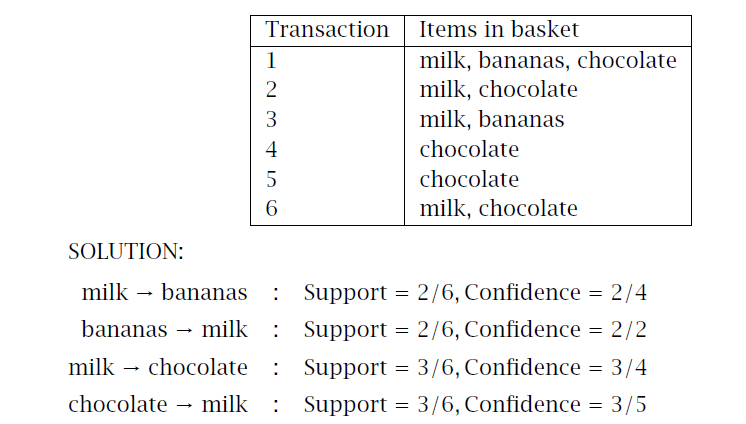 Apriori algorithm (Agrawal et al., 1996)
17
For (X,Y,Z), a 3-item set, to be frequent (have enough support), (X,Y), (X,Z), and (Y,Z) should be frequent.
If (X,Y) is not frequent, none of its supersets can be frequent.
Once we find the frequent k-item sets, we convert them to rules: X, Y ® Z, ...
	and X ® Y, Z, ...